Naš Kredo
Menimo, da smo najprej odgovorni zdravnikom, sestram, in bolnikom,
materam in očetom ter vsem drugim, ki uporabljajo naše izdelke in storitve.
Ko poskušamo zadostiti njihovim potrebam, mora biti zelo kakovostno vse, kar naredimo.
Nenehno si moramo prizadevati za zmanjševanje stroškov, 
da bi ohranili primerne cene.
Naročila kupcev je potrebno izpolniti hitro in natančno.
Naši dobavitelji in distributerji morajo imeti možnost,
da ustvarijo pošten dobiček.
 
Odgovorni smo našim zaposlenim,
možem in ženam, ki ustvarjajo z nami širom sveta.
Vsakega moramo upoštevati kot posameznika.
Spoštovati moramo njihovo dostojanstvo in jim priznati odlike.
Pri delu morajo imeti občutek varnosti.
Plačilo mora biti pošteno in ustrezno,
delovne razmere pa čiste, urejene in varne.
Razmišljati moramo o načinih, kako pomagati našim zaposlenim izpolnjevati
njihove družinske odgovornosti.
Zaposleni se morajo čutiti svobodne pri dajanju predlogov in pritožb.
Enako možnost za zaposlovanje, razvoj in napredovanje morajo imeti vsi, 
ki so ustrezno usposobljeni.
Zagotavljati moramo sposobno vodstvo, dejanja vodij pa morajo biti pravična in etična
Odgovorni smo skupnostim, v katerih živimo in delamo,
pa tudi svetovni skupnosti.
Biti moramo dobri državljani-podpirati dobra dela in humanitarne dejavnosti,
ter nositi svoj pošteni davčni delež.   
Spodbujati moramo civilne izboljšave, nivo zdravja in izobraženosti.
Skrbeti moramo za dobrine, ki so nam dane v uporabo,
varovati okolje in naravna bogastva.
 
Naša končna odgovornost pa je odgovornost do naših delničarjev.
Poslovanje mora dajati zdrav dobiček.
Preizkušati moramo nove zamisli.
Potrebno je raziskovati, razvijati inovativne programe 
in se učiti na napakah.
Zagotoviti je potrebno novo opremo, nove prostore
in dajati na trg nove izdelke.
Rezerve morajo biti zagotovljene za slabe čase.
V kolikor sledimo tem načelom, 
delničarji ustvarijo zadovoljiv dobiček.
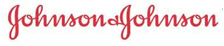 1
PROGRAM PROMOCIJE ZDRAVJA NA DELOVNEM MESTU:
STROKOVNA PREVENTIVNA PREDAVANJA
HEALTH PROFILE
CEPLJENJE PROTI GRIPI IN HEPATITISU B
MESEČNE TEME S PODROČJA ZDRAVJA (Live for life News)
  DELAVNICE “ZDRAVJE ZA ŽIVLJENJE”
PET LETNIH RAZGOVOROV Z NADREJENIM
KREDO VPRAŠALNIK: Merjenje klime, povezovanje, razvoj talentov, komunikacija,
inovativnost , sodelovanje
PRIJAZNO DELOVNO OKOLJE
LETNO POSODABLJANJA OCENE TVEGANJA NA DELOVNIH MESTIH
SAFE FLEET 
WeCare.si
DOBRODELNOST:
Operacija nasmeha
Kredo  skupina
2
Department  /  Confidential – For Internal Use Only  /  Enter date in Footer dialogue box  /
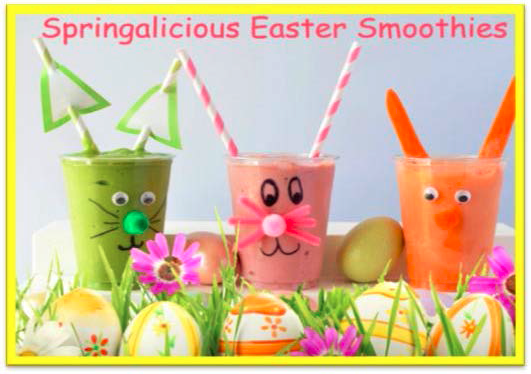 DEAR COLLEAGUES,
INVITES YOU TO:
HOW TO ORDER YOUR SMOOTHIE: send email to
pjazbic@its.jnj.com or call ext. 1800
WHEN: Friday, April 3rd
TIME: 8-12am ( until out of stock )
DELIVERY: “Door to Door” free of charge
COST: 4,99 EUR
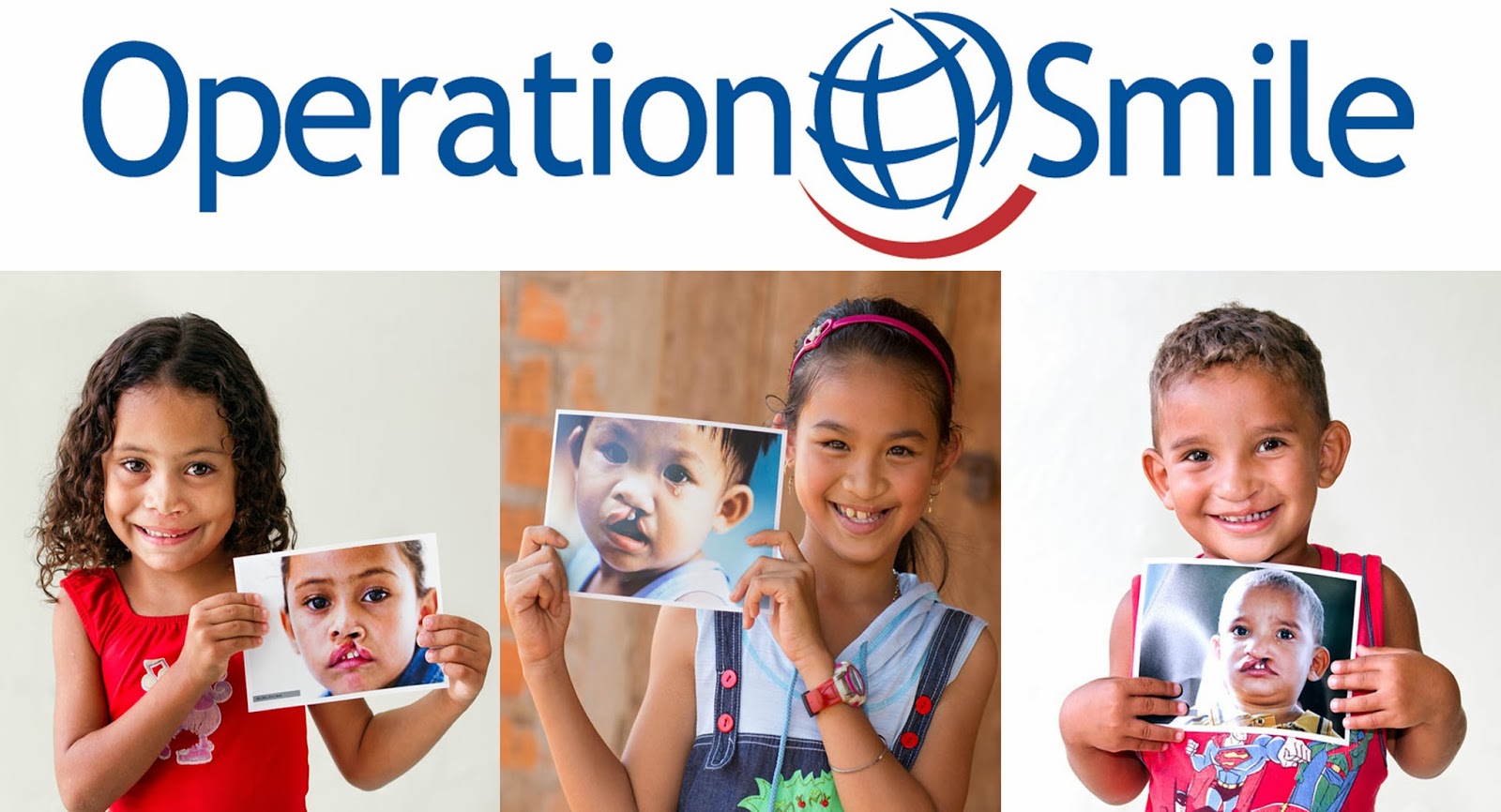 3
Kriteriji, ki so pokazatelj učinkovitosti osveščanja, da je potebno paziti na svoje zdravje:
Največji dosežek se je pokazal pri zmanjšanju bolniških odsotnosti, ki so se v letu 2015 v primerjavi z letom 2014 znižale za 51%
Povečanje števila udeležencev pri organiziranih zdravniških kontrolah ( iz 80% v letu 2014 na 87,3% v letu 2015)
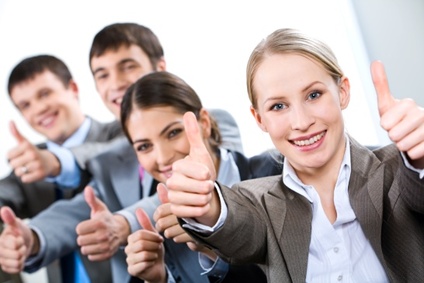 4